Camac Modules 887 for storage in Flex
Ian Crotty
9 Sept 2022
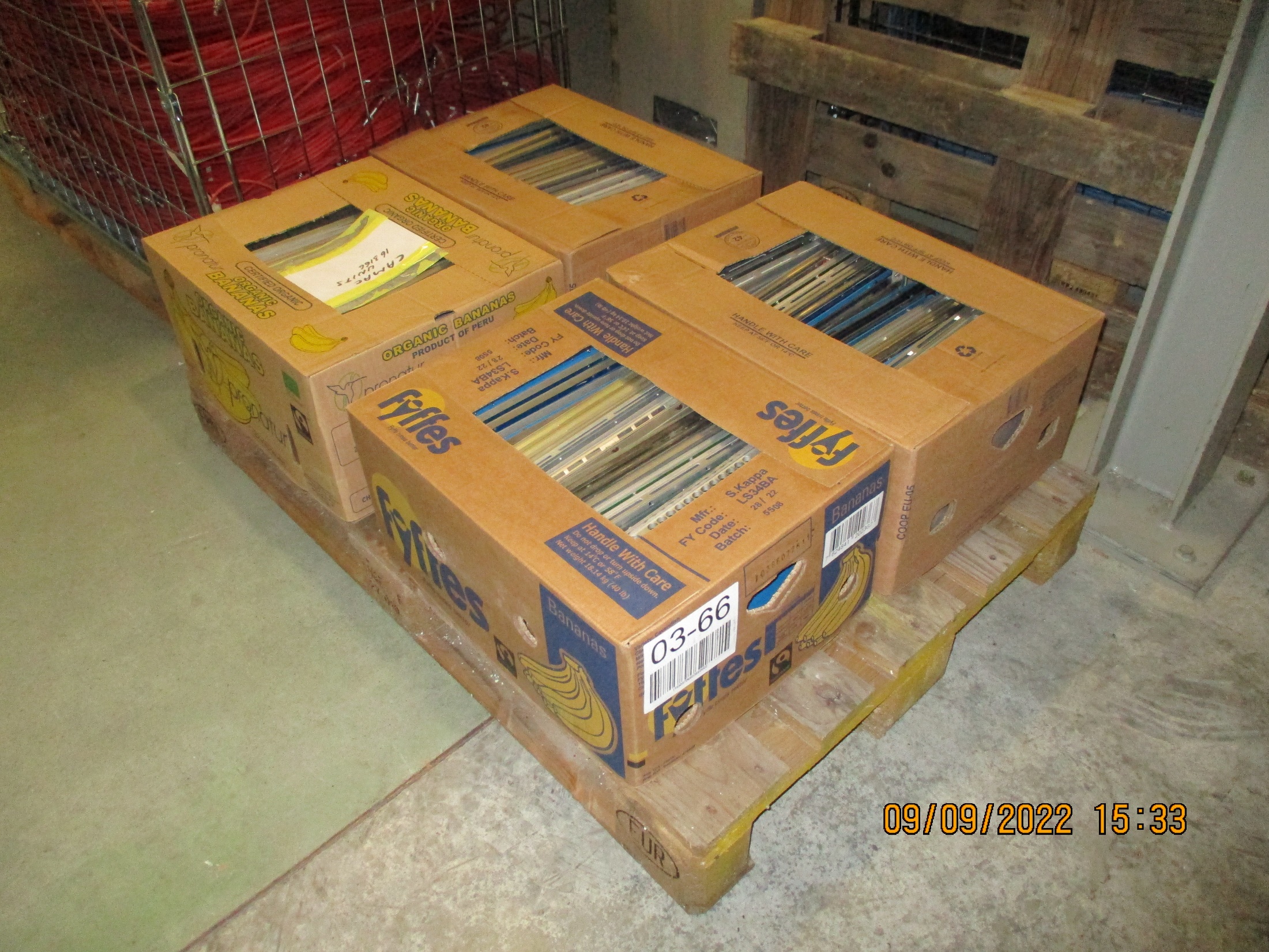 Box A
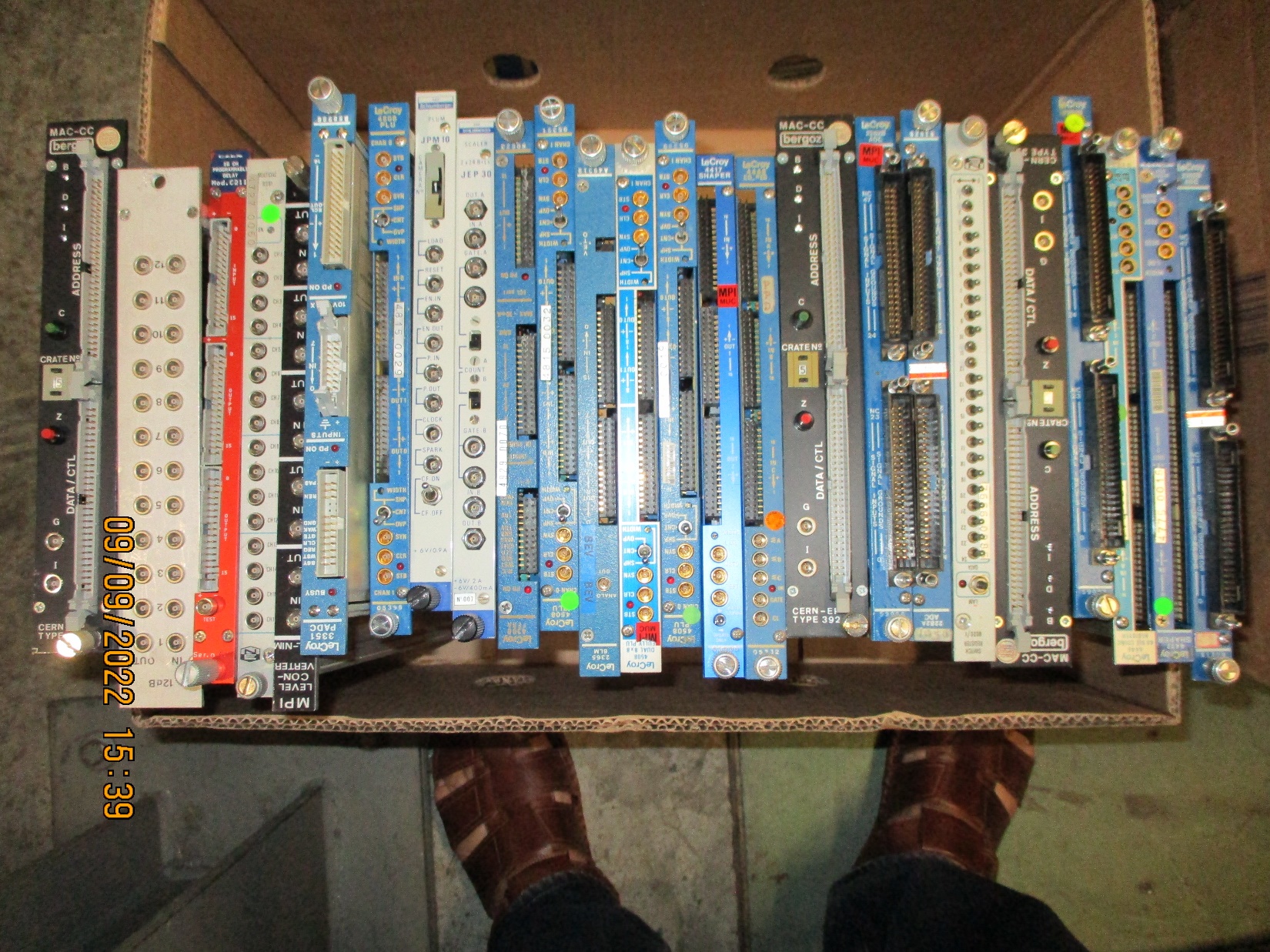 Box A
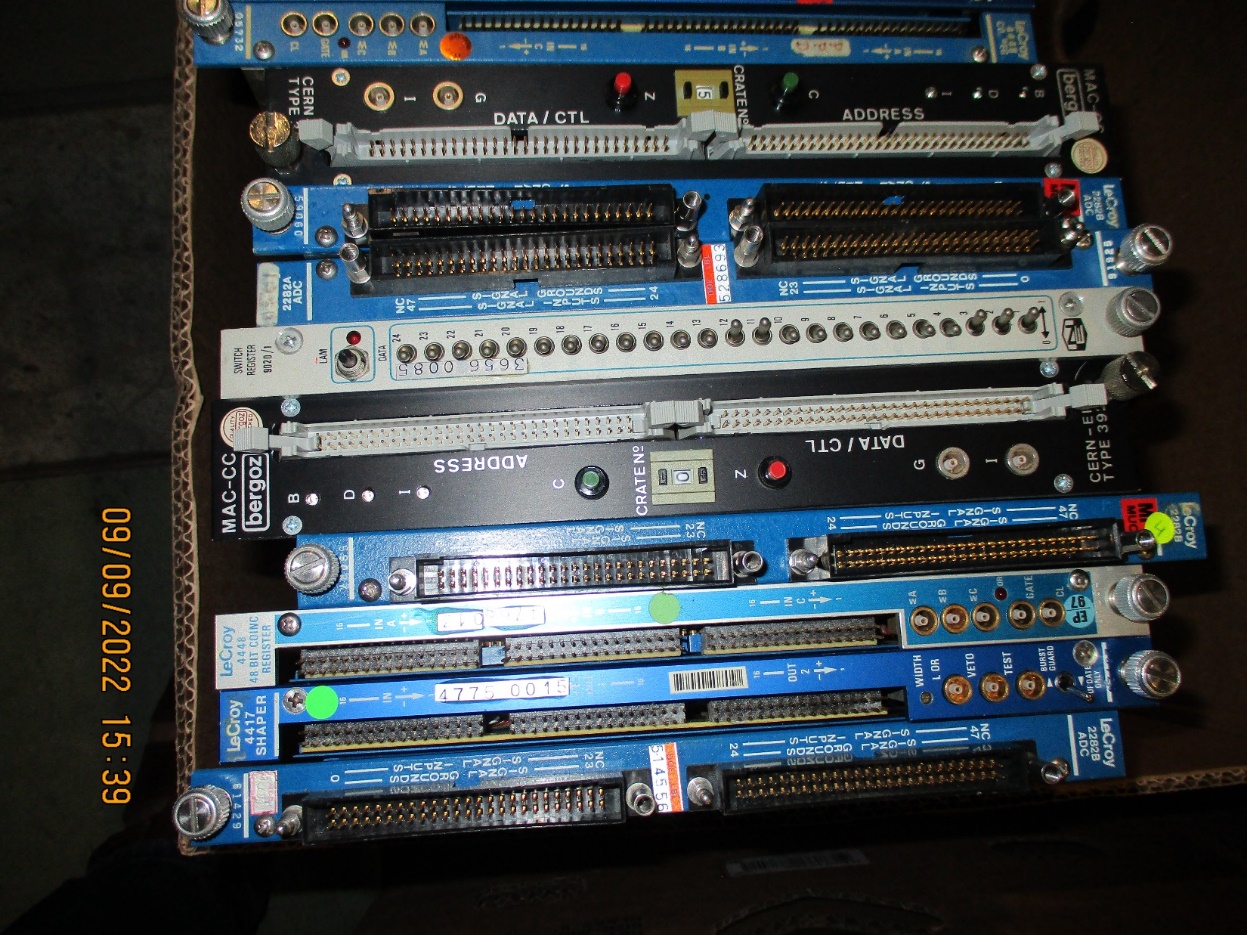 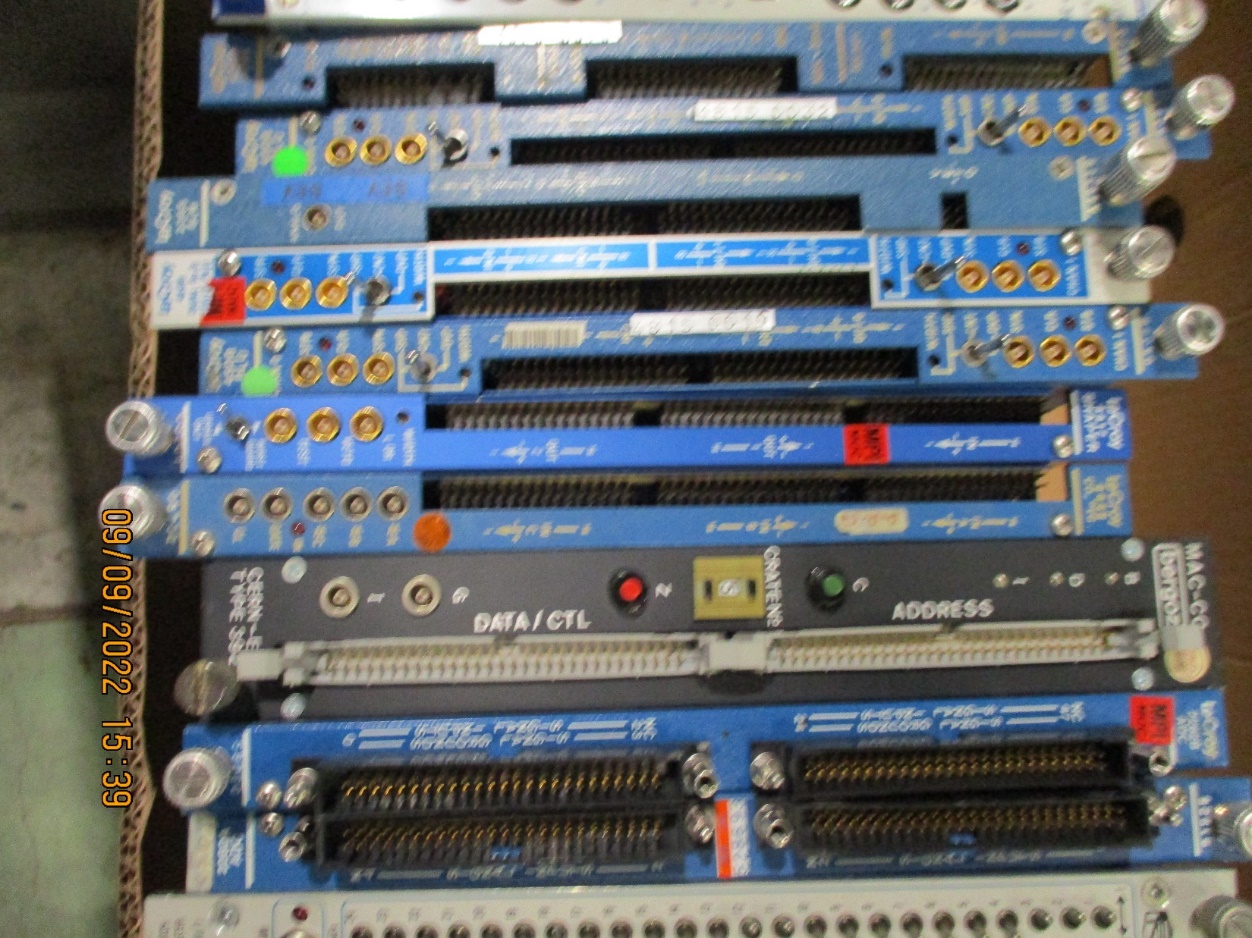 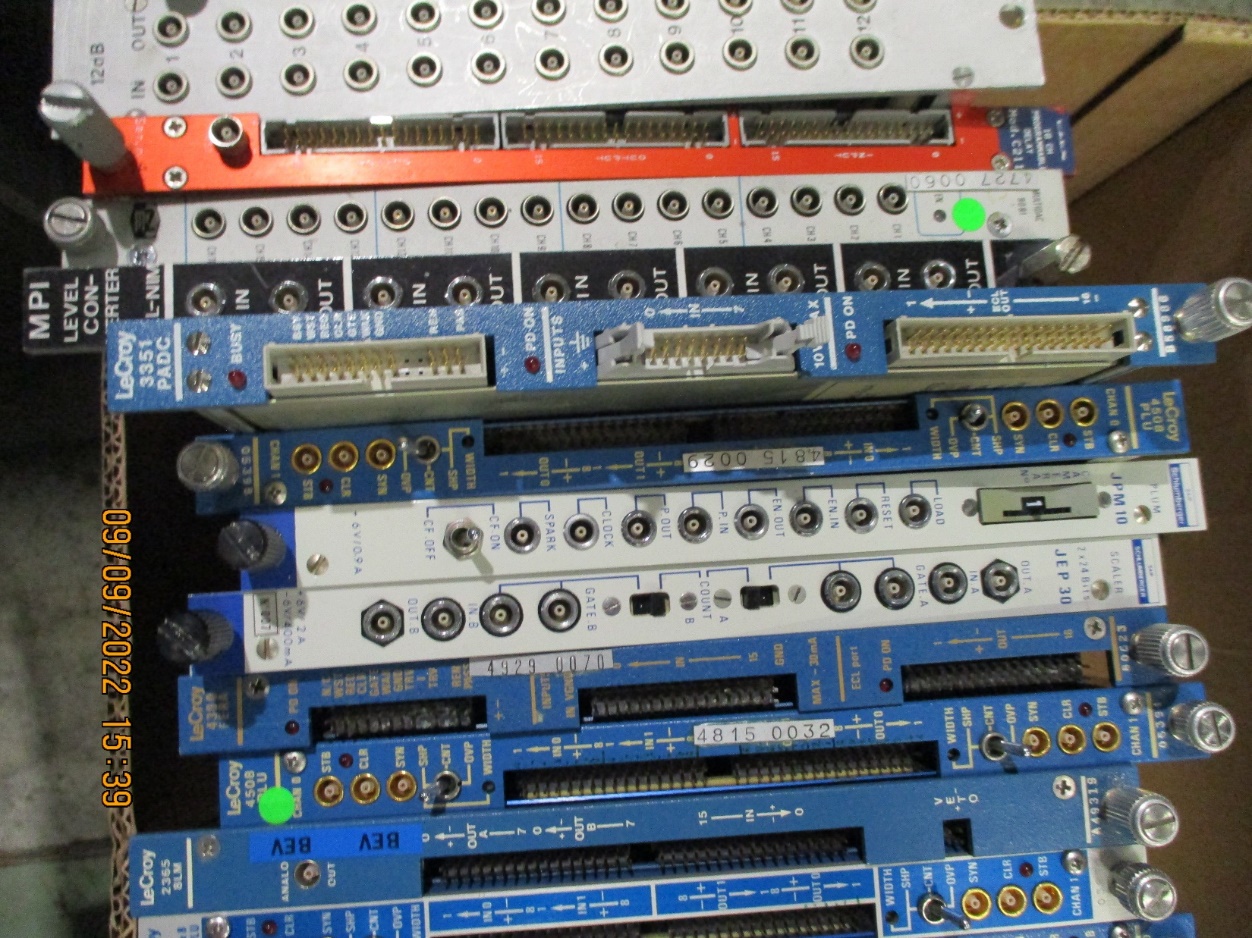 Box B
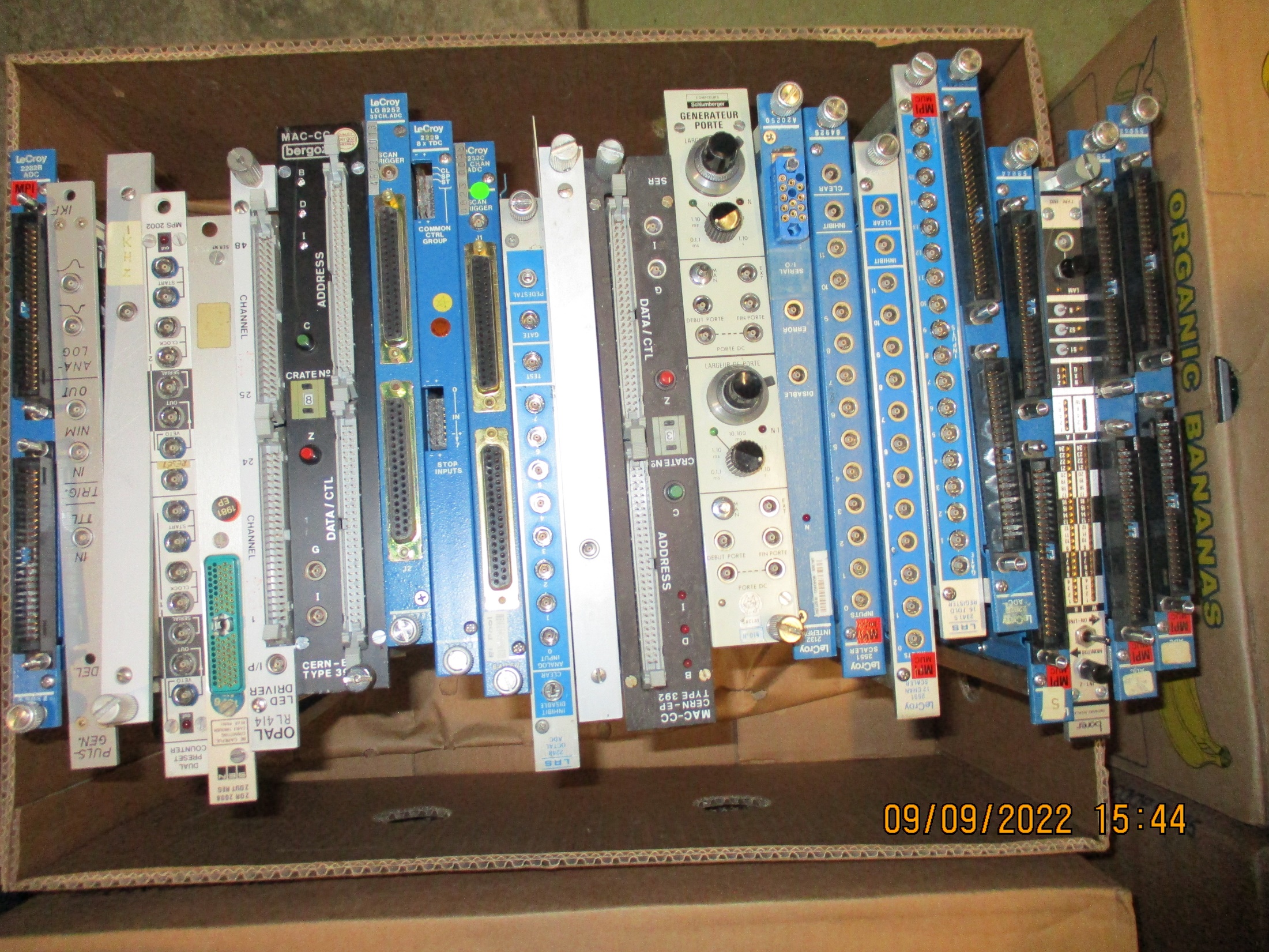 Box B
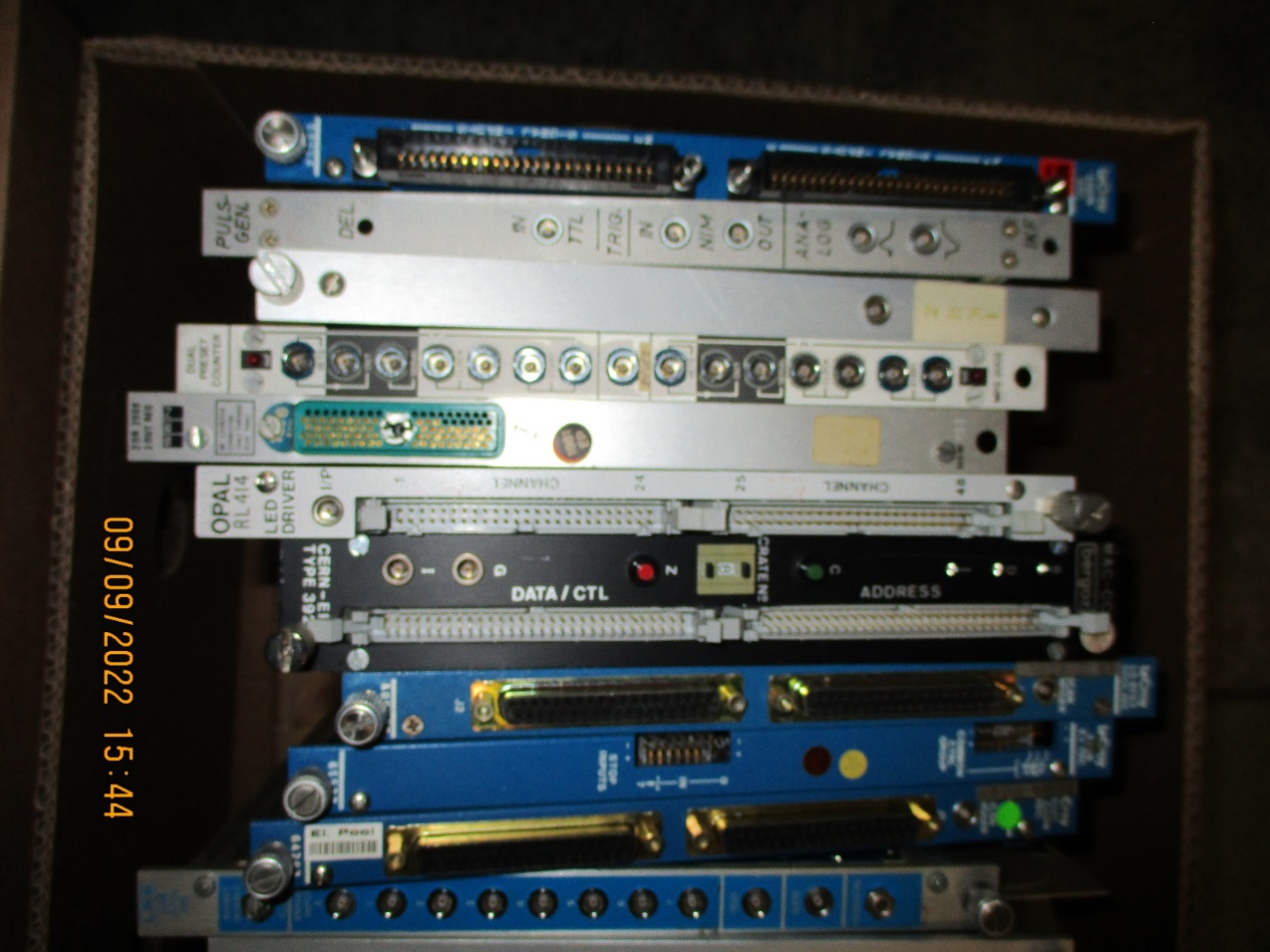 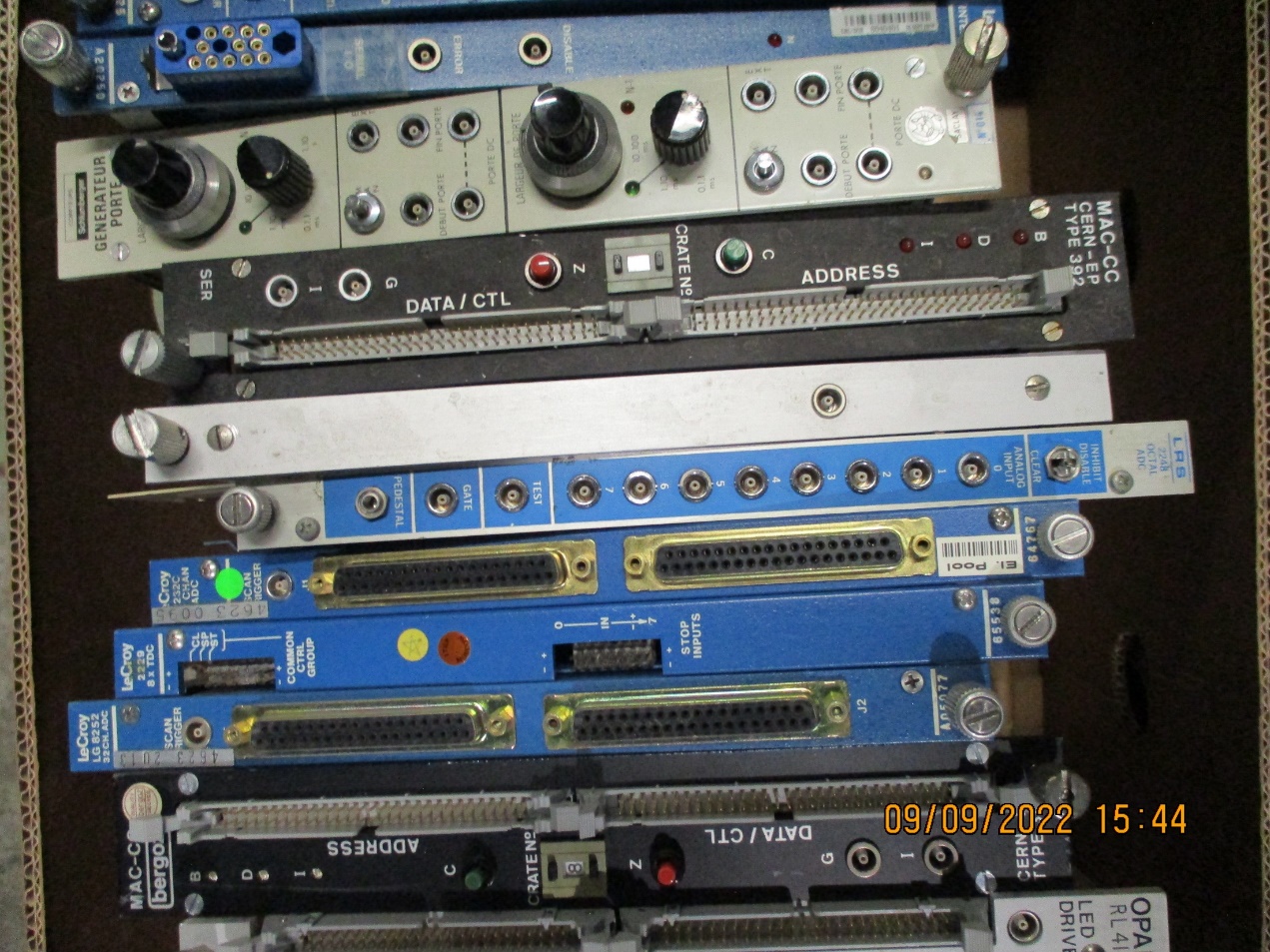 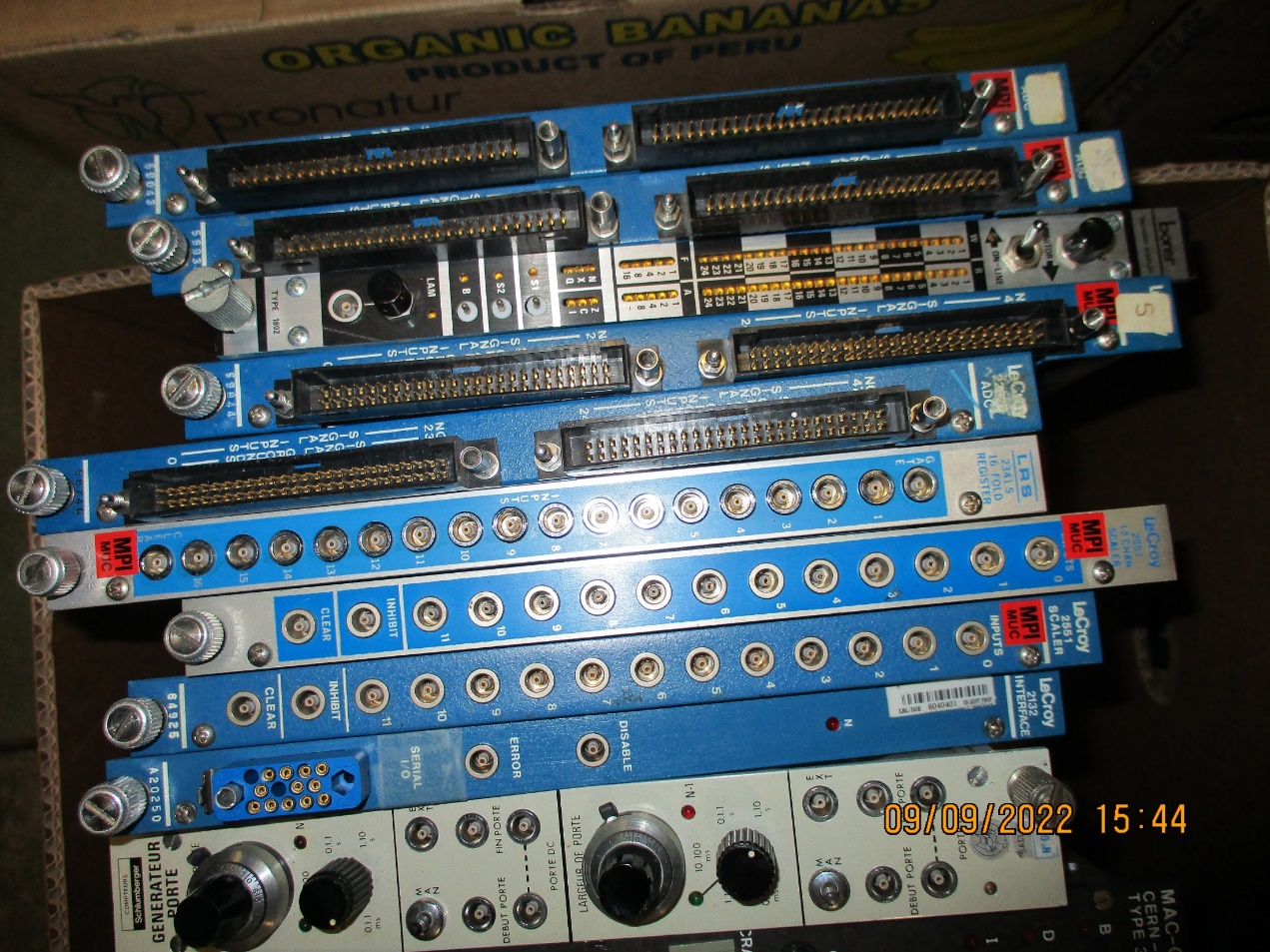 Box C
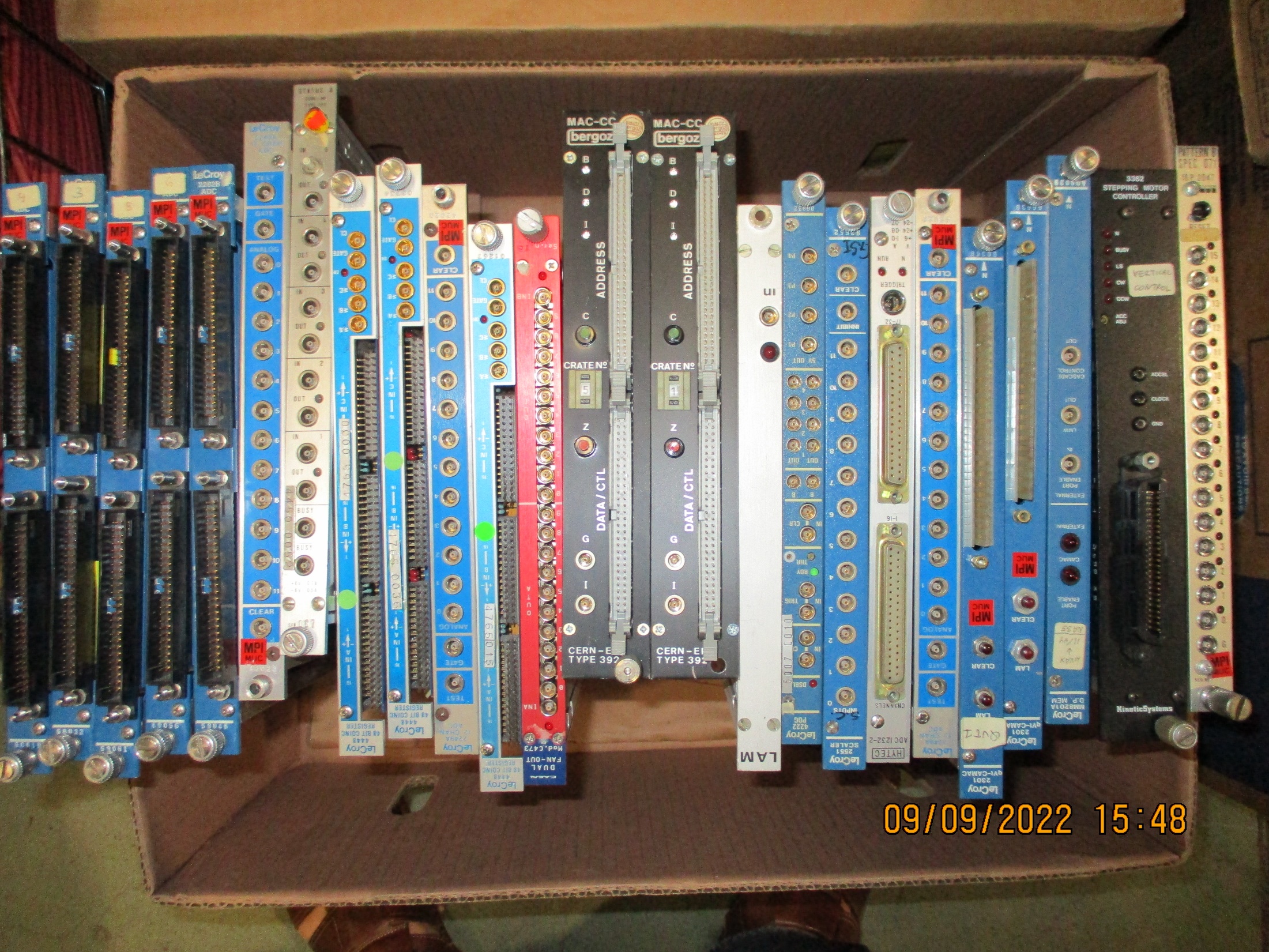 Box C
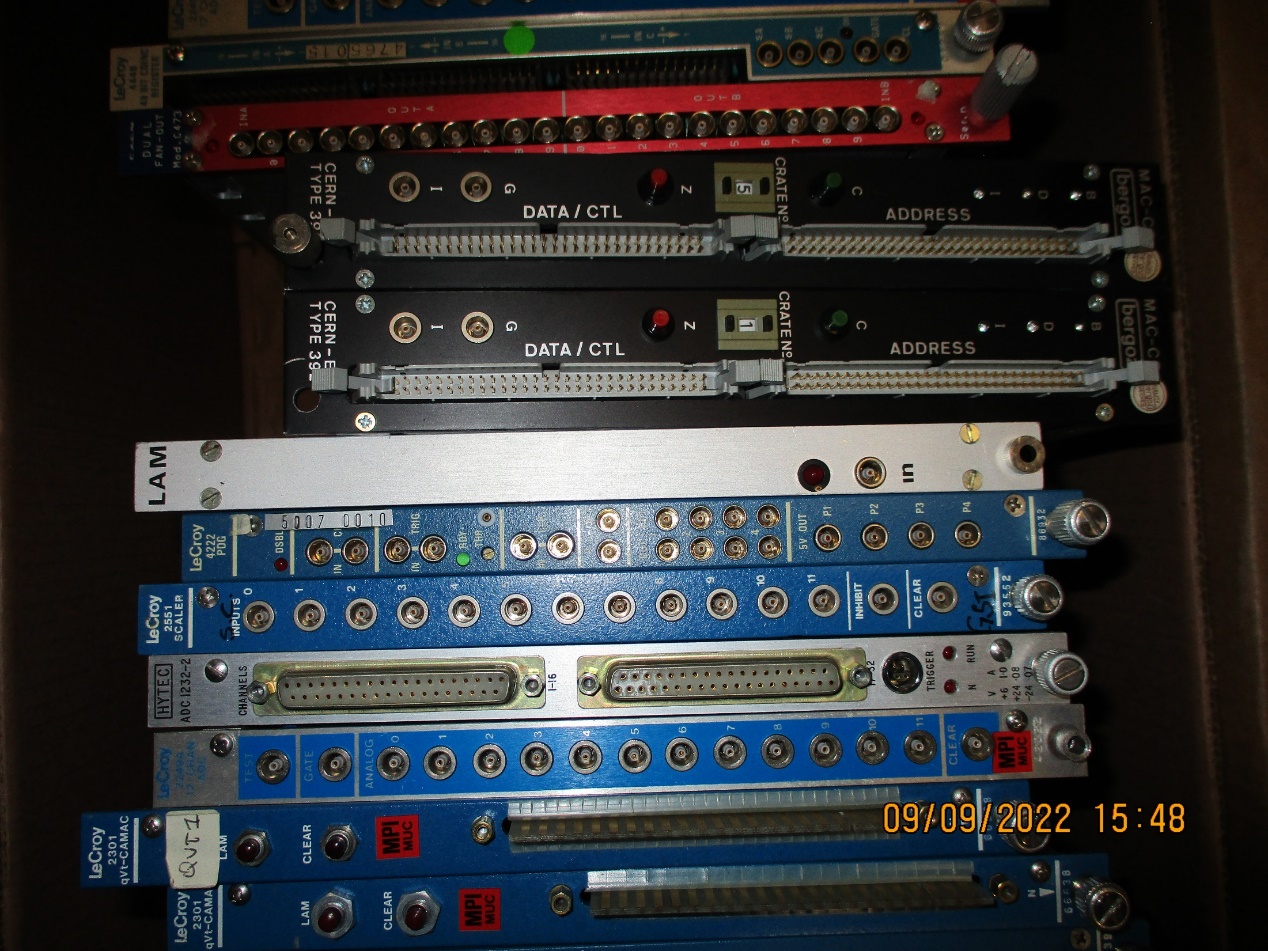 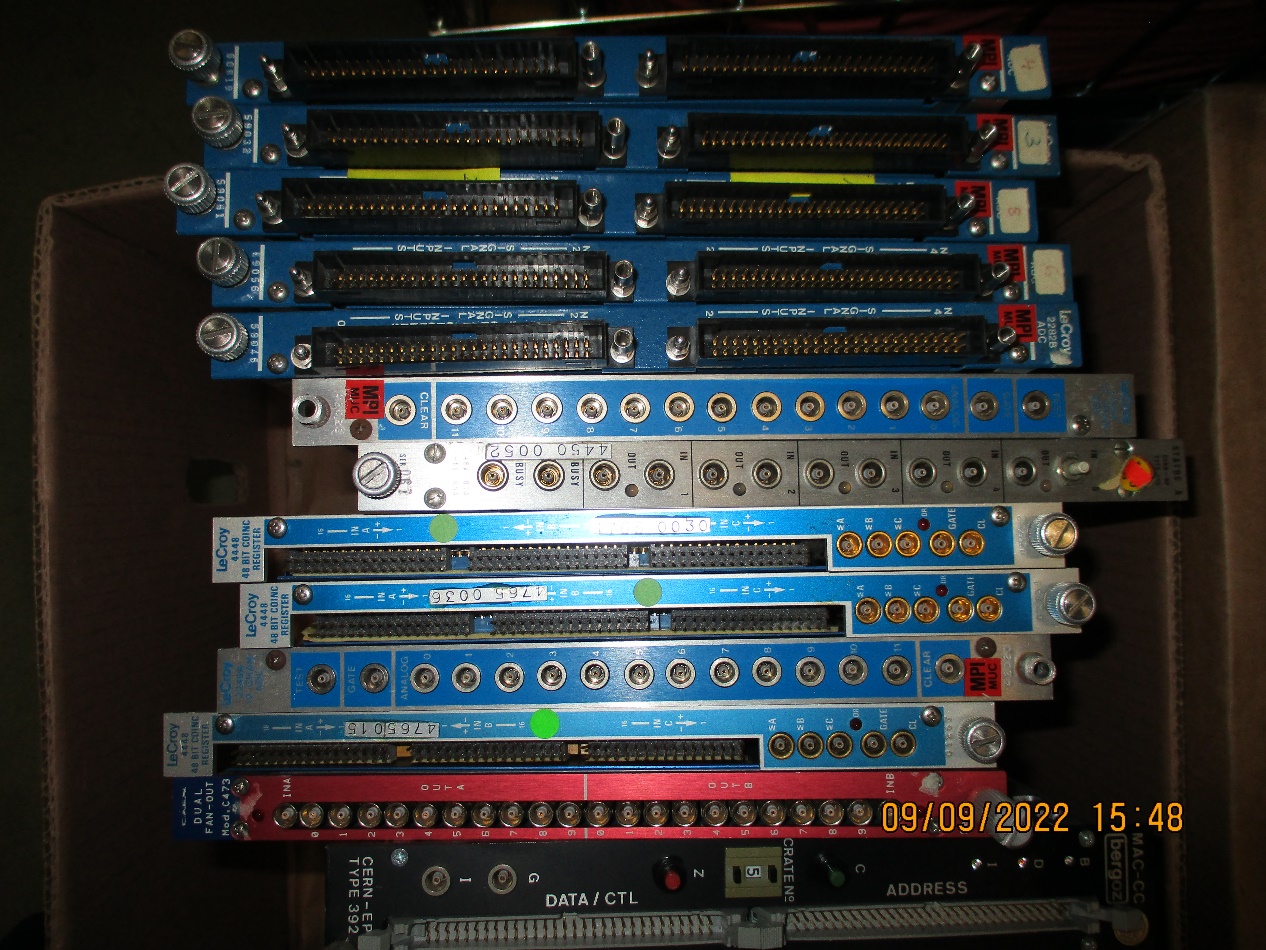 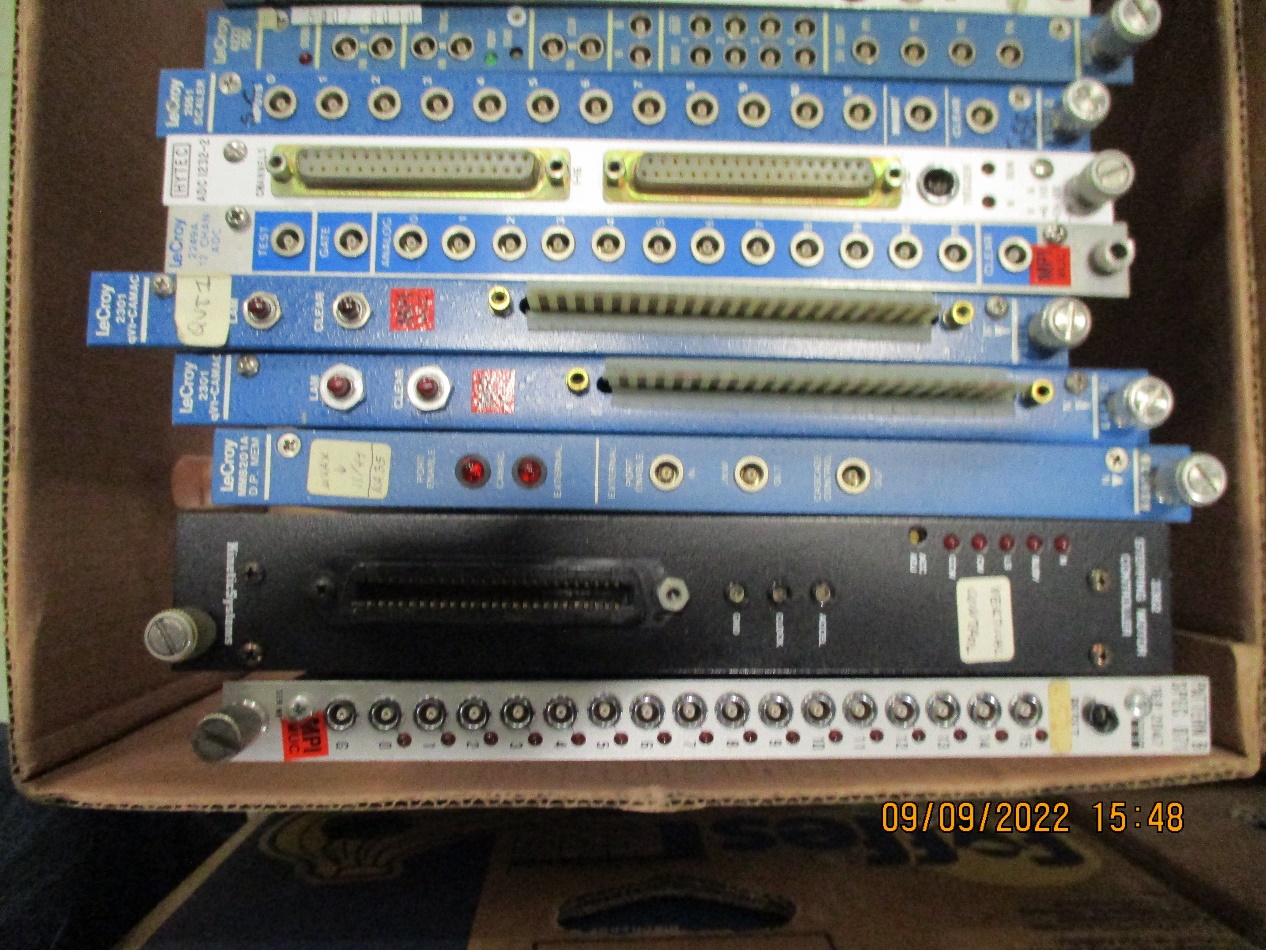 Box D
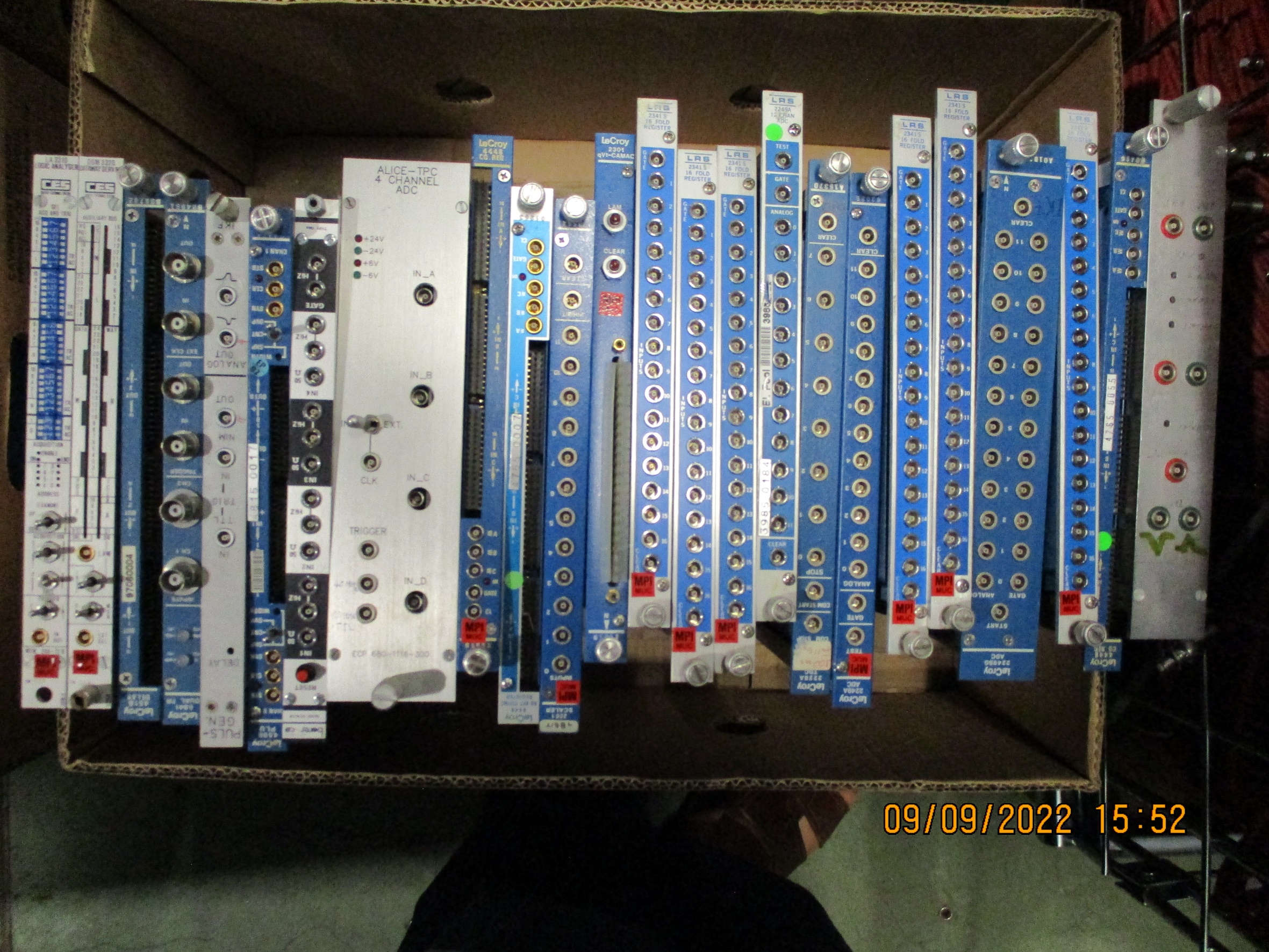 Box D
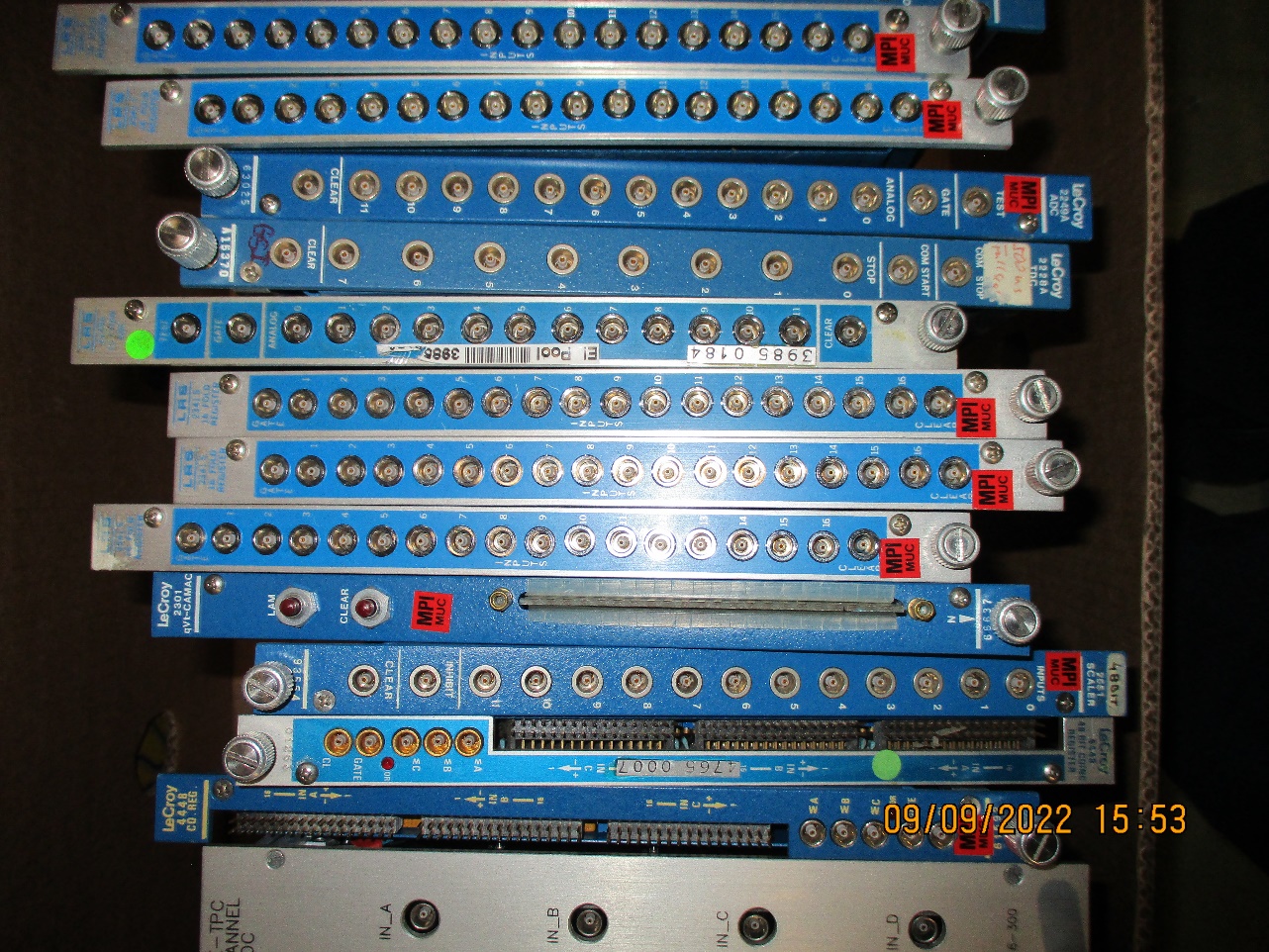 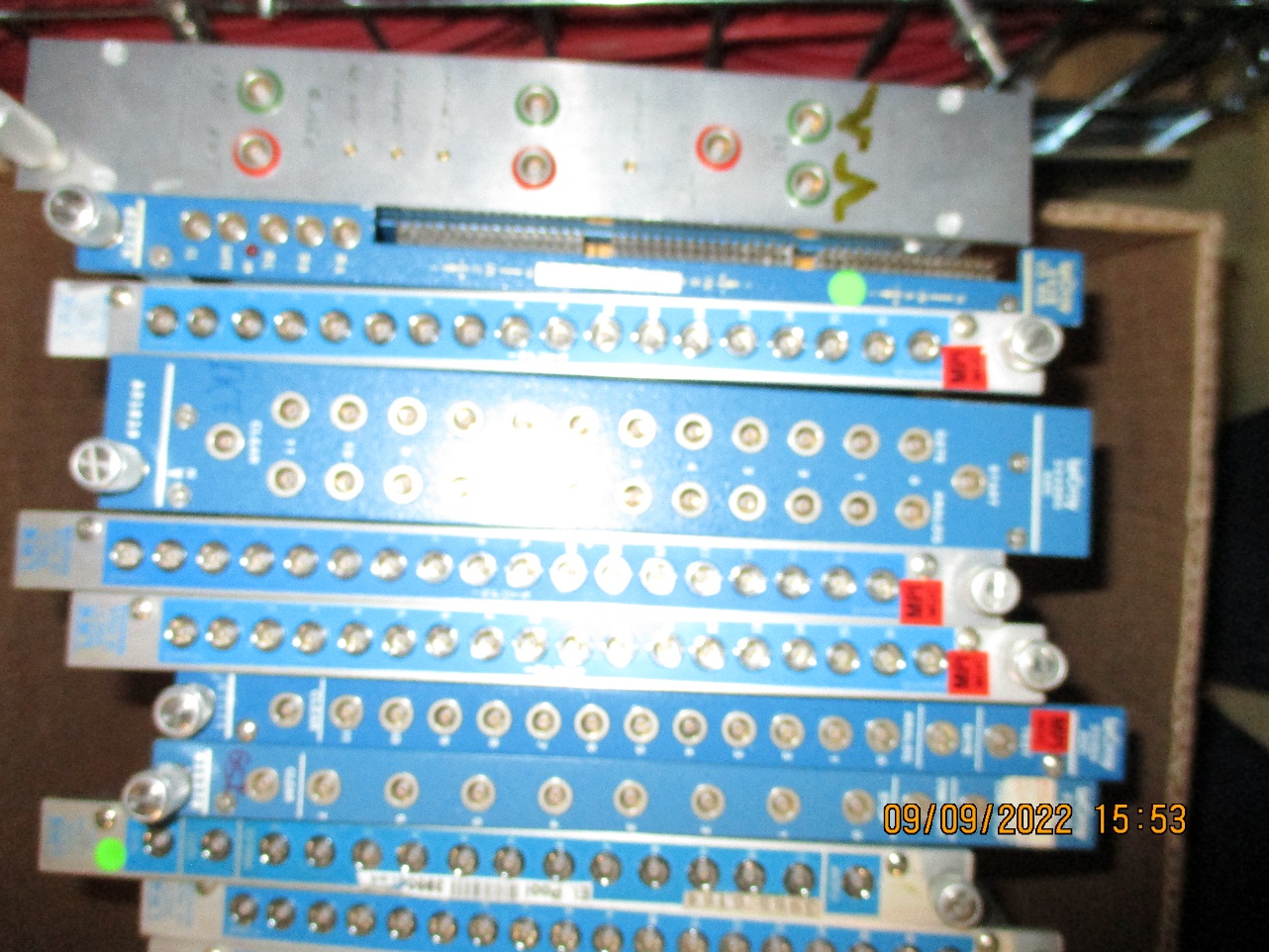 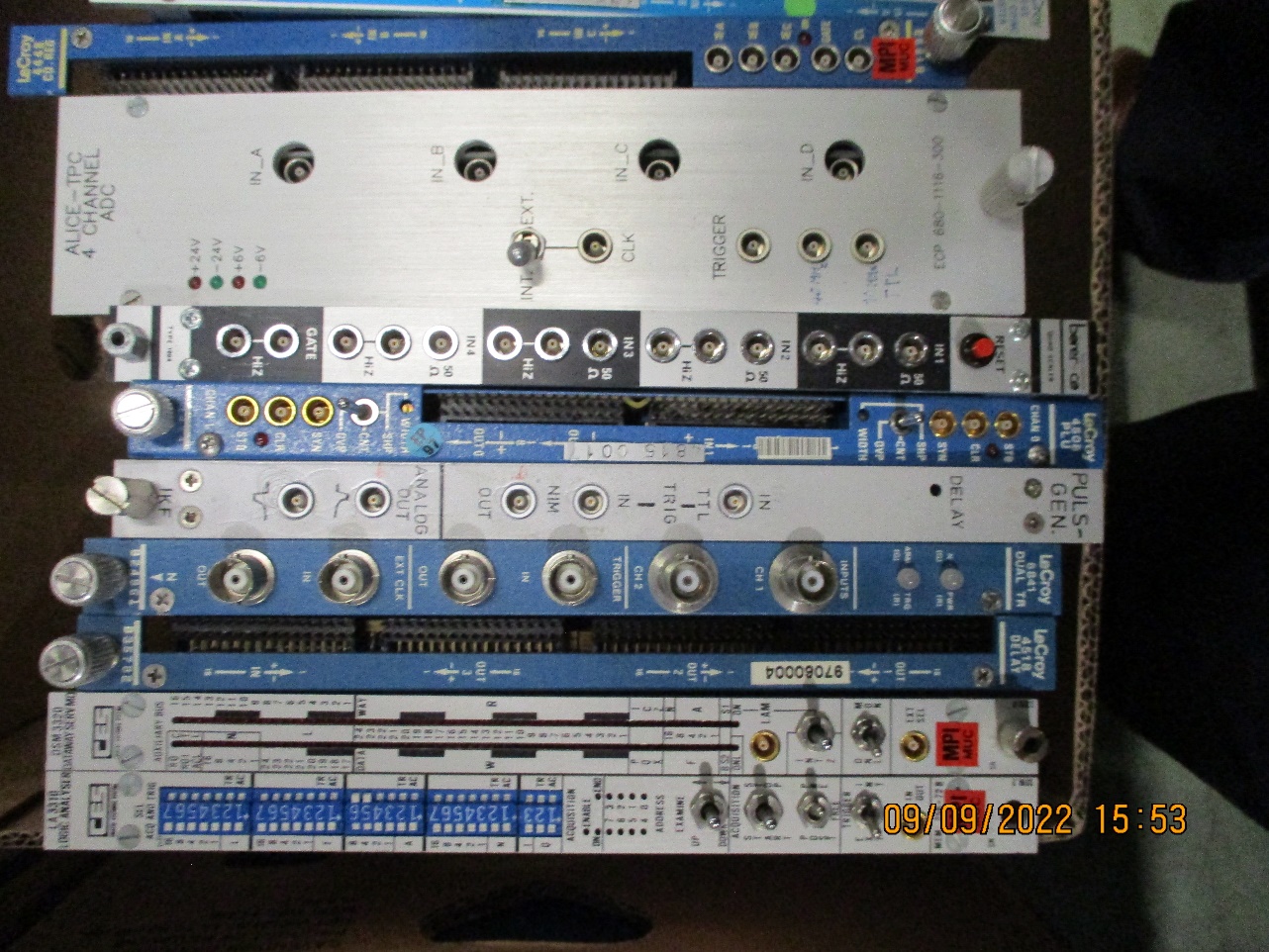 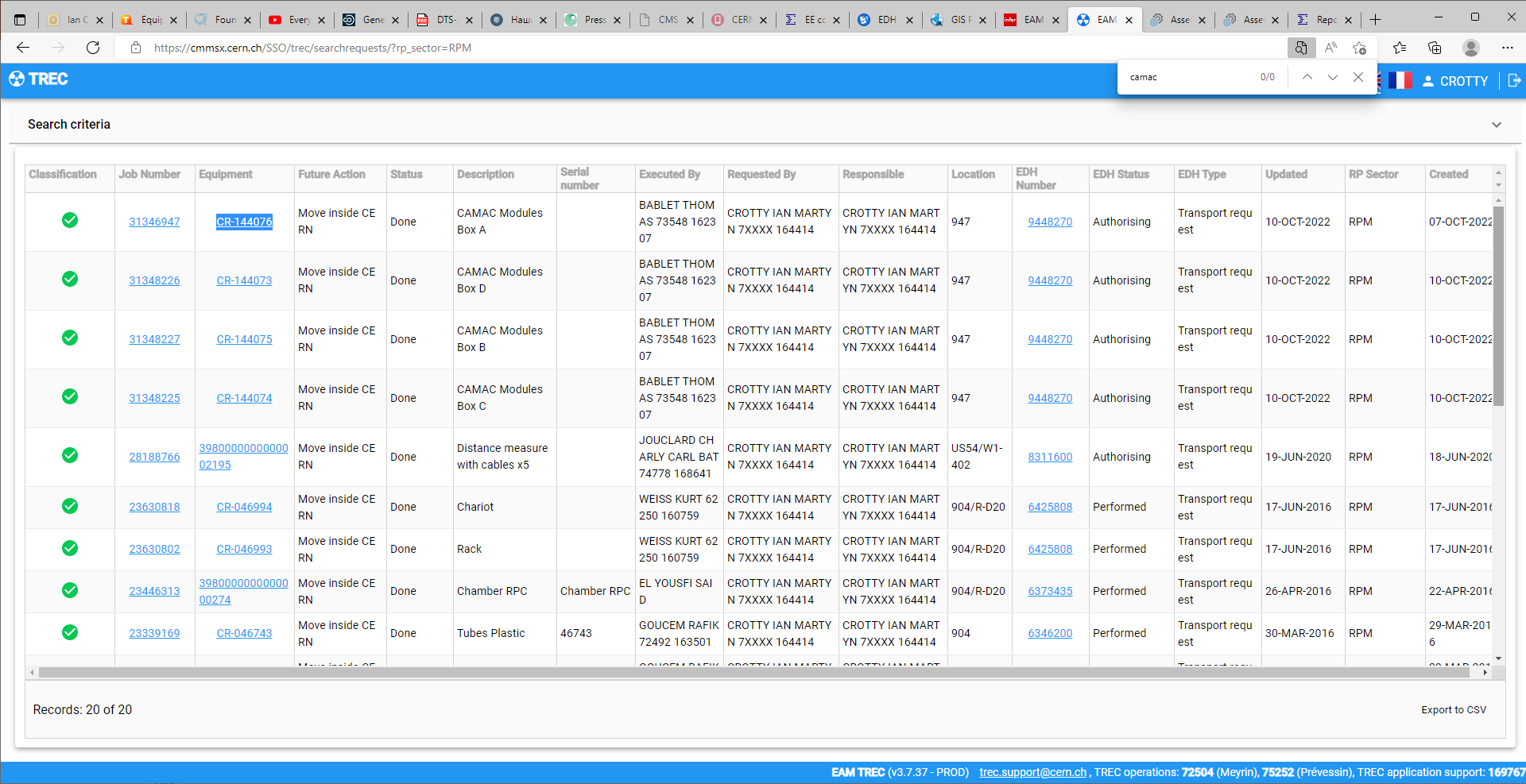 CR-144073 Box D
CR-144074 Box C
CR-144075 Box B
CR-144076 Box A